GEOMETRIYA
8-sinf
MAVZU: UCHBURCHAKLARNI YECHISH
Mustahkamlash
Rasmdagi uchburchaklar noaniqroq tasvirlangan. Ularning qaysi biri to‘g‘ri burchakli?
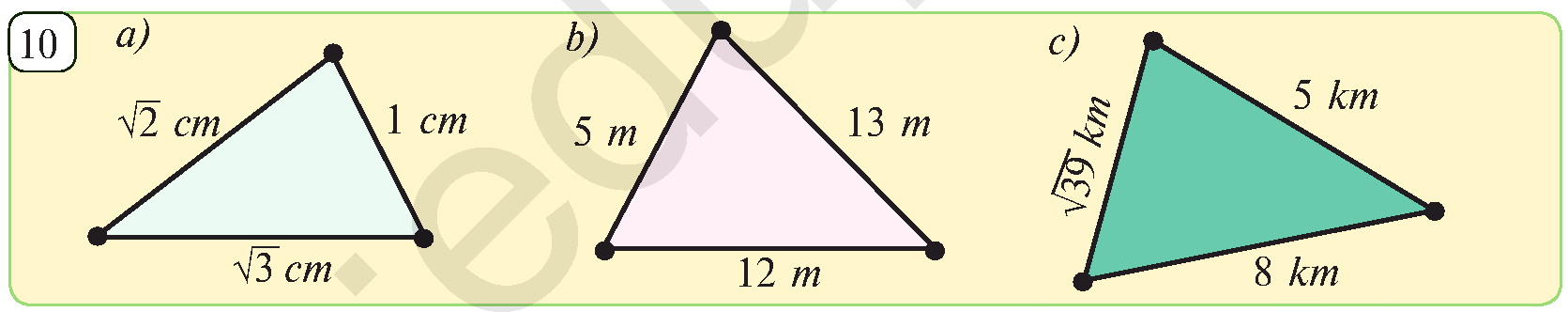 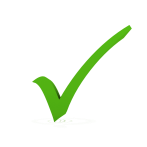 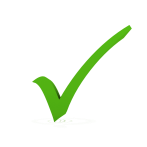 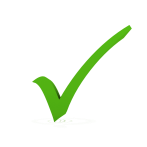 Masala yechish
Rasmdagi uchburchaklar noaniqroq tasvirlangan. Ularning qaysi biri to‘g‘ri burchakli?
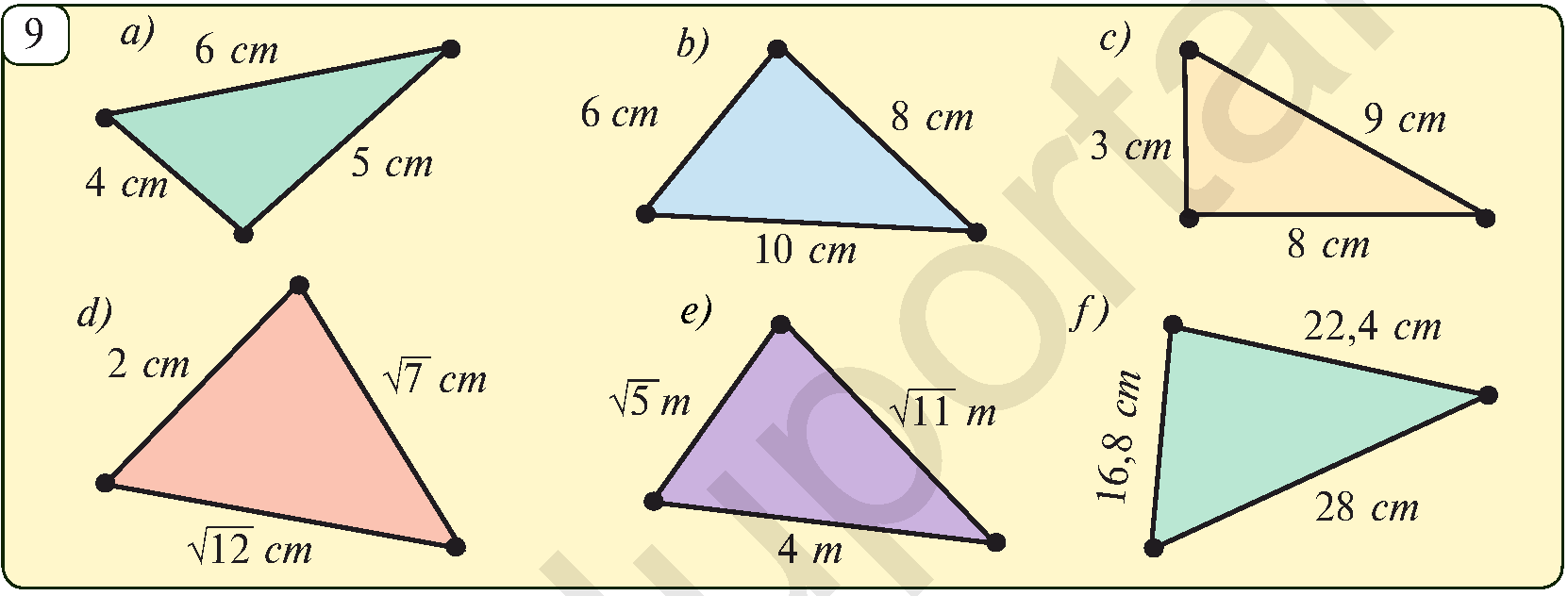 Masalalar yechish
Rasmdagi teng tomonli uchburchakning tomoni 6 m bo‘lsa, uning balandligini toping.
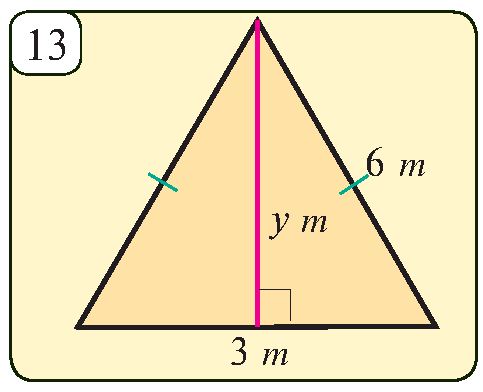 x
To‘g‘ri burchakli uchburchakning kateti 7 dm ga, uning gipotenuzasiga  proyeksiyasi 1,96 dm ga teng. Ikkinchi 
katetning uzunligini toping.
x
5
3- Masala(61- bet)
B
C
A
6
№5. Hisoblang: 2sin60º + 4cos60º - ctg30º -2tg45º.
0
ctg
1
Mustaqil bajarish uchun topshiriqlar:
Darslikning 61- betida berilgan        4-,6-,7 – masalalarni yechish.
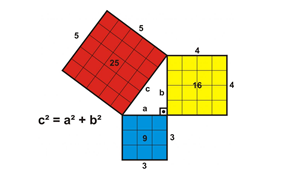